Vojenské lezení
Fyzikální jevy ve VL
11.12.2021
1
Obsah
Cíl: vysvětlení rázové síly, pádového faktoru, rozkladu sil a síly při napínání
2
Rázová síla
Proč nás zajímá

Kde ji najdeme

Jak vypadá

15G ≈ 12kN
3
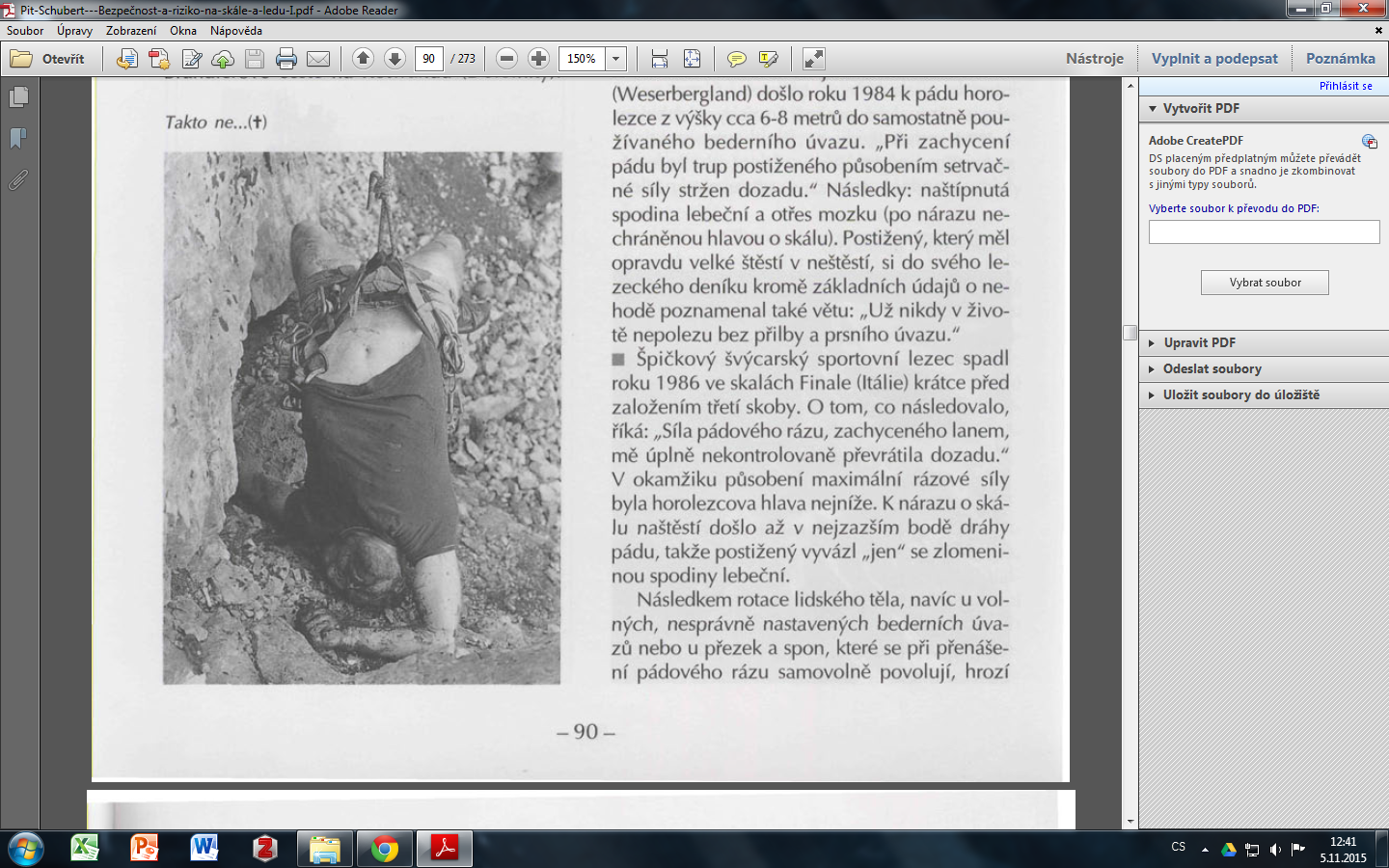 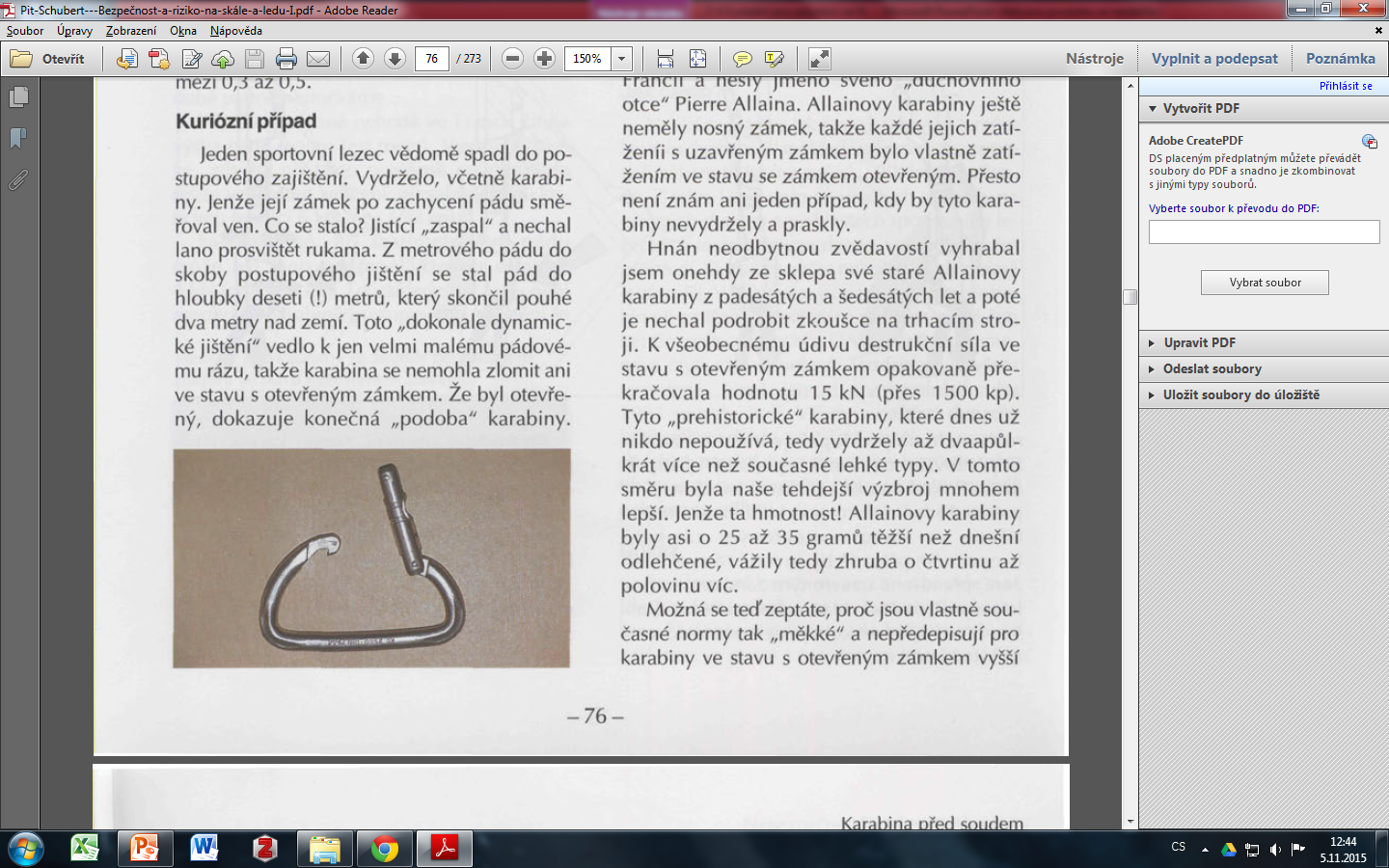 4
průběh rázové síly
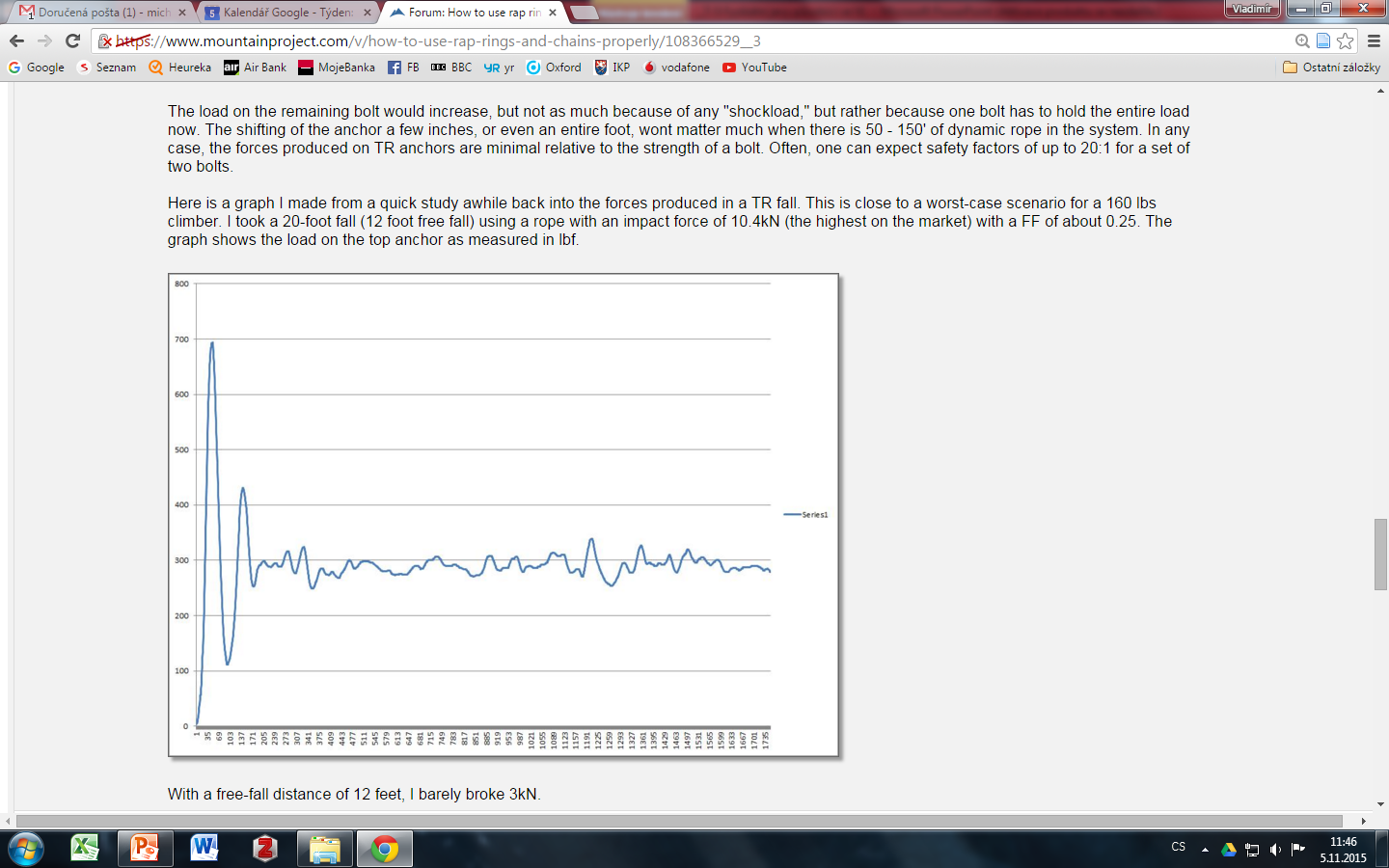 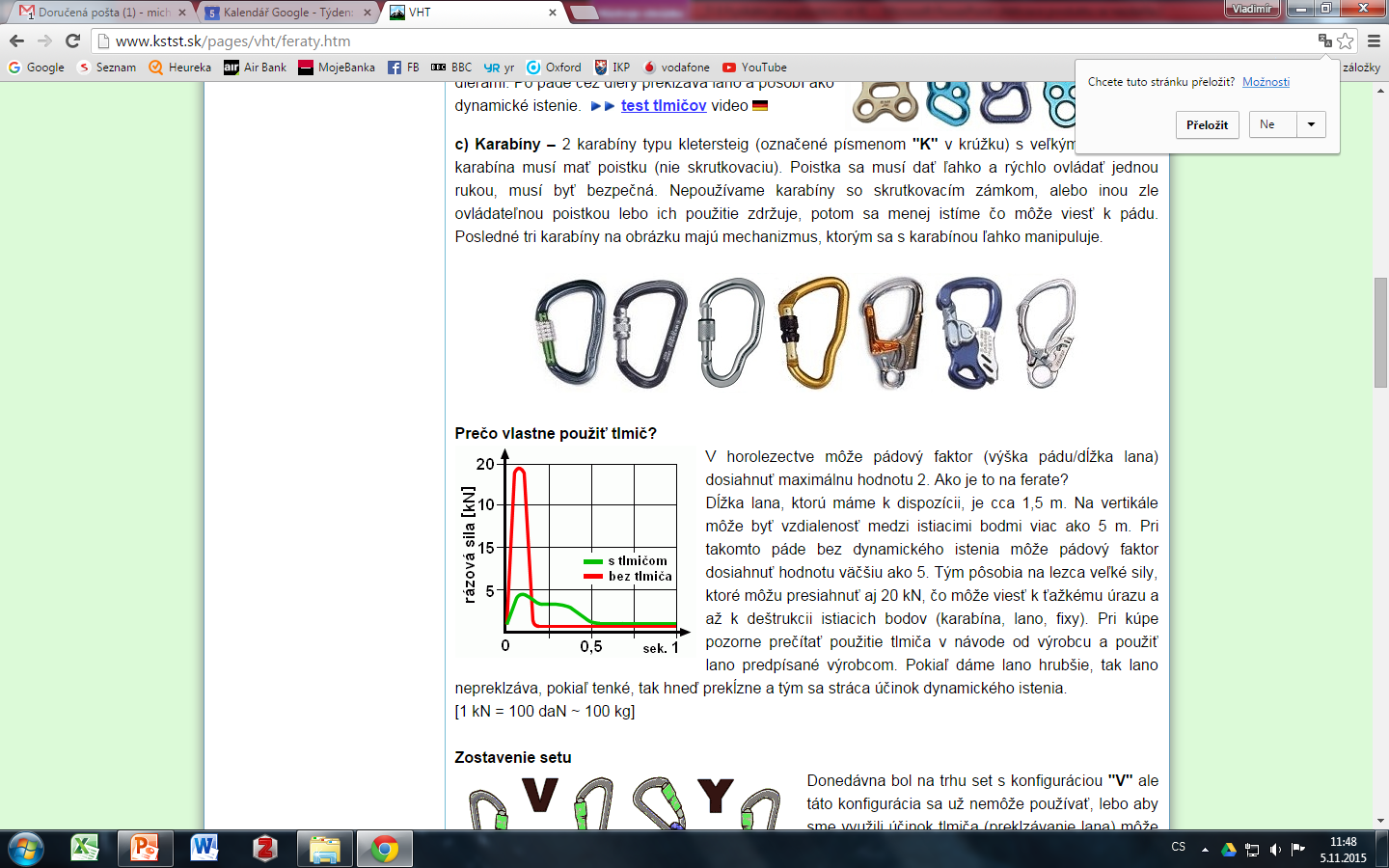 5
Zatížení jistících bodů při lezení
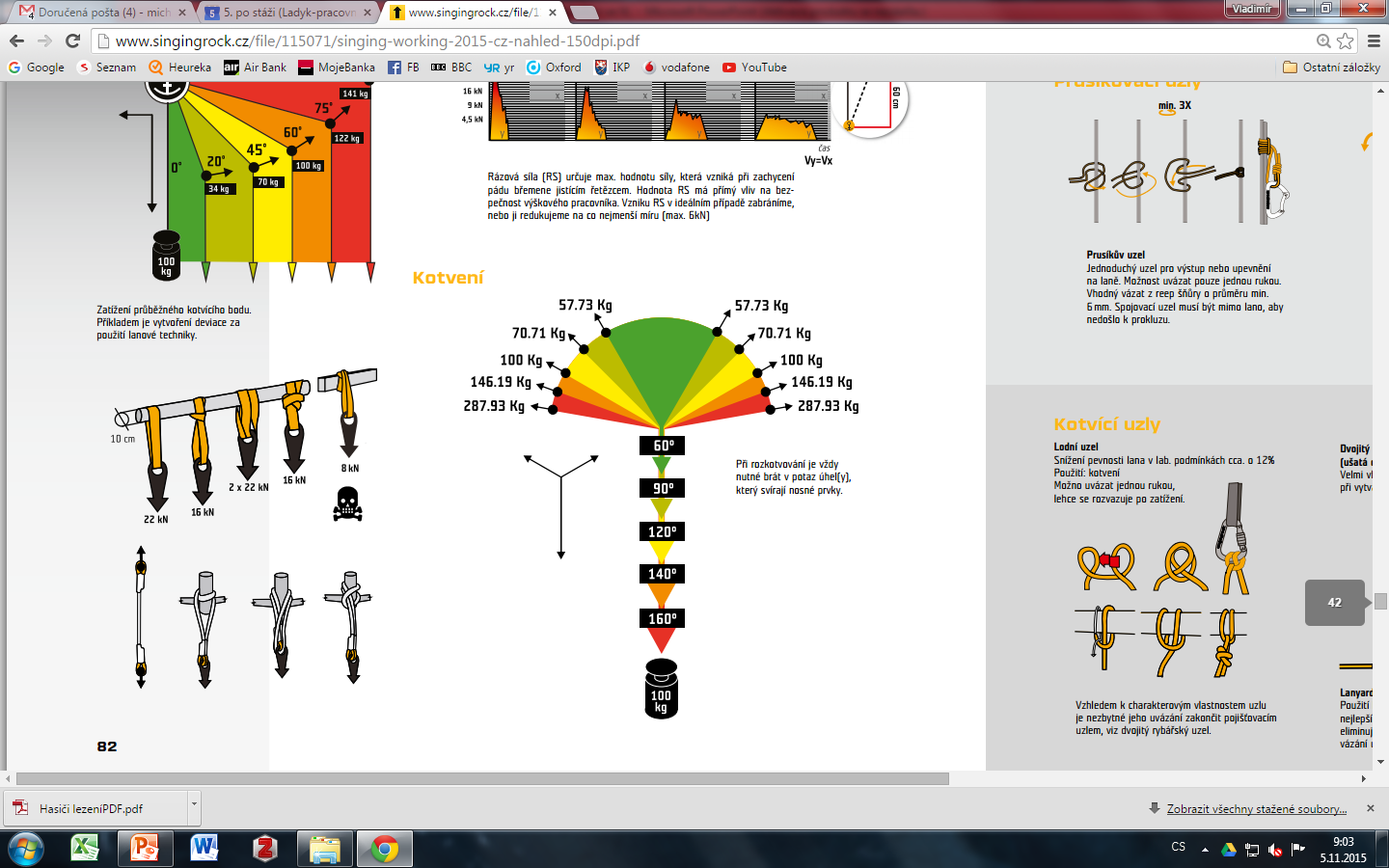 6
Zatížení kotevního bodu - deviace
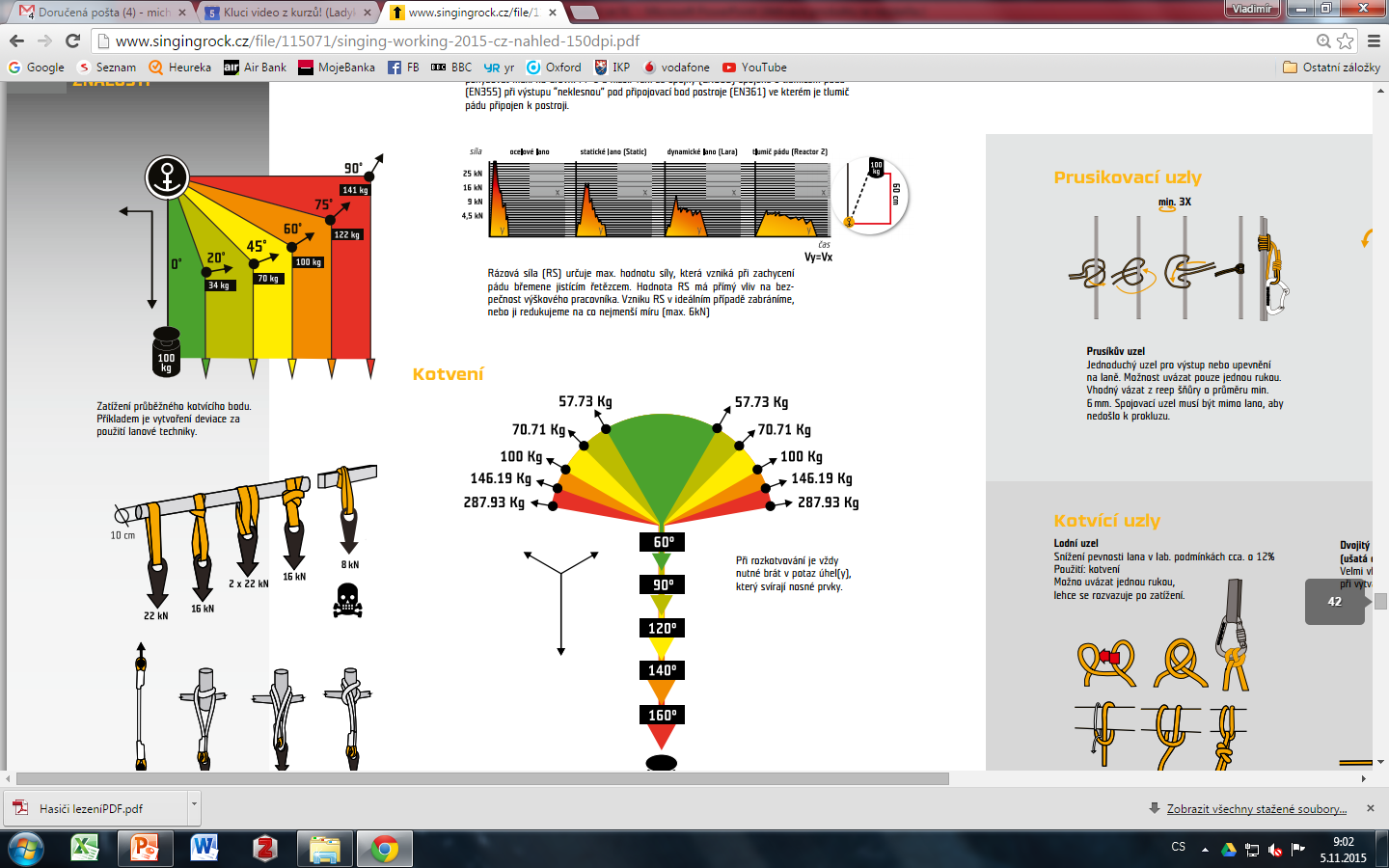 7
Zatížení kotvících bodů - přemostění
F
F
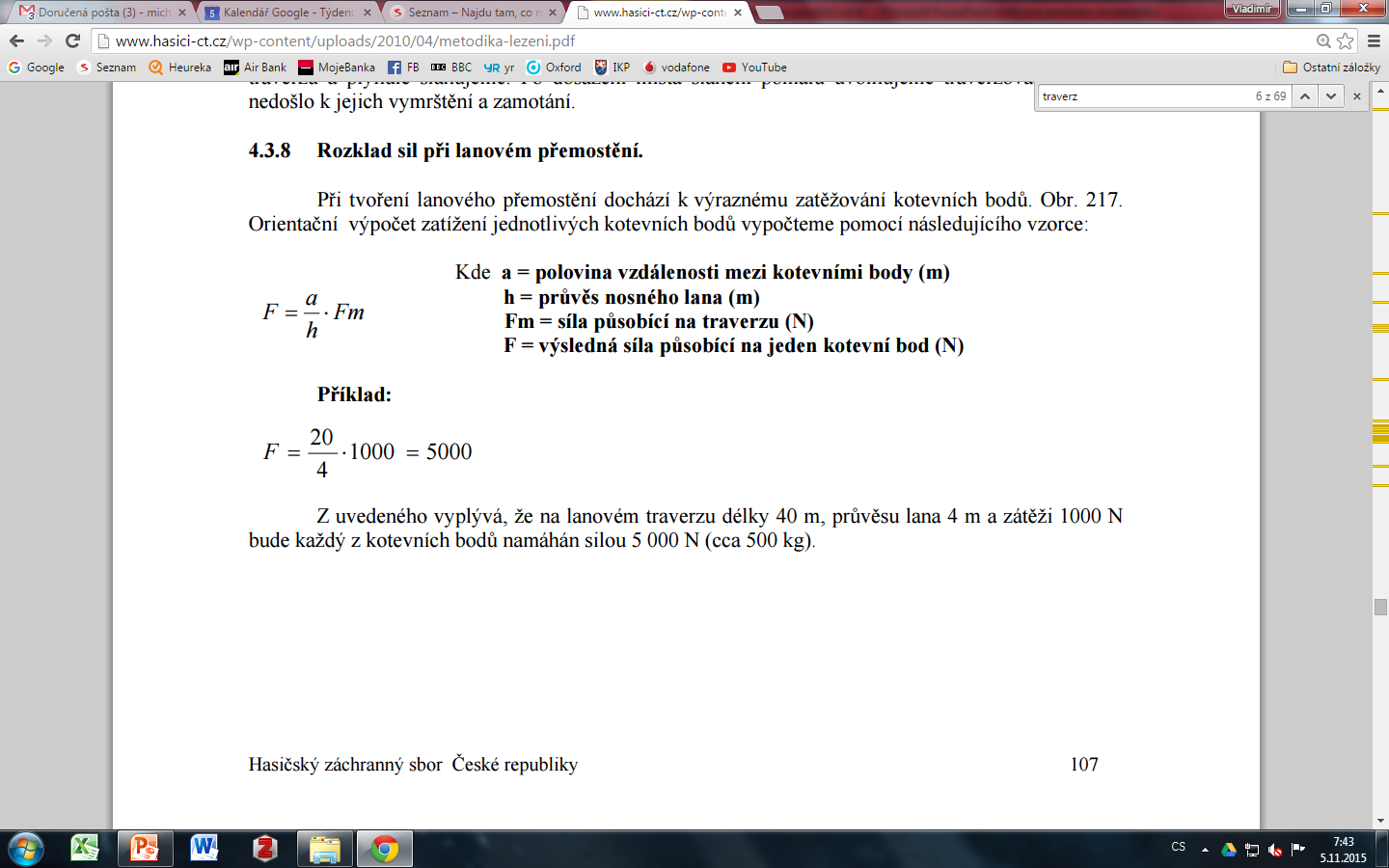 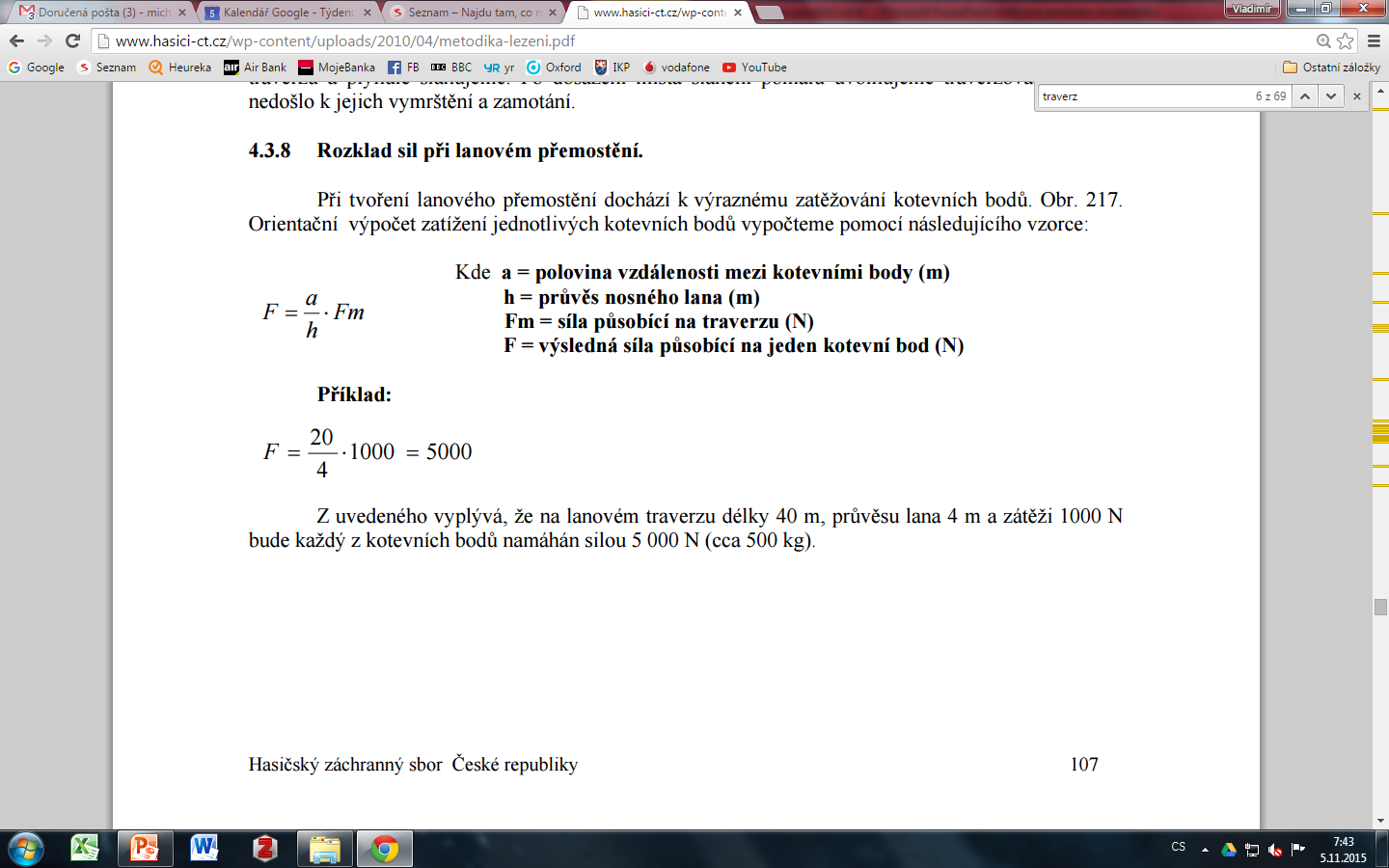 8
[Speaker Notes: Při lanovém traverzu délky 80 m, hodně napnutém laně s průvěsem 4 m a zátěží 1 500 N (150 kg), je výsledná síla na každý kotevní bod 15 000 N (1 500 kg).
Vstupují do toho jiné faktory: plošný odpor lana proti větru, hmotnost lana, …]
světový rekord 2008 LADYK
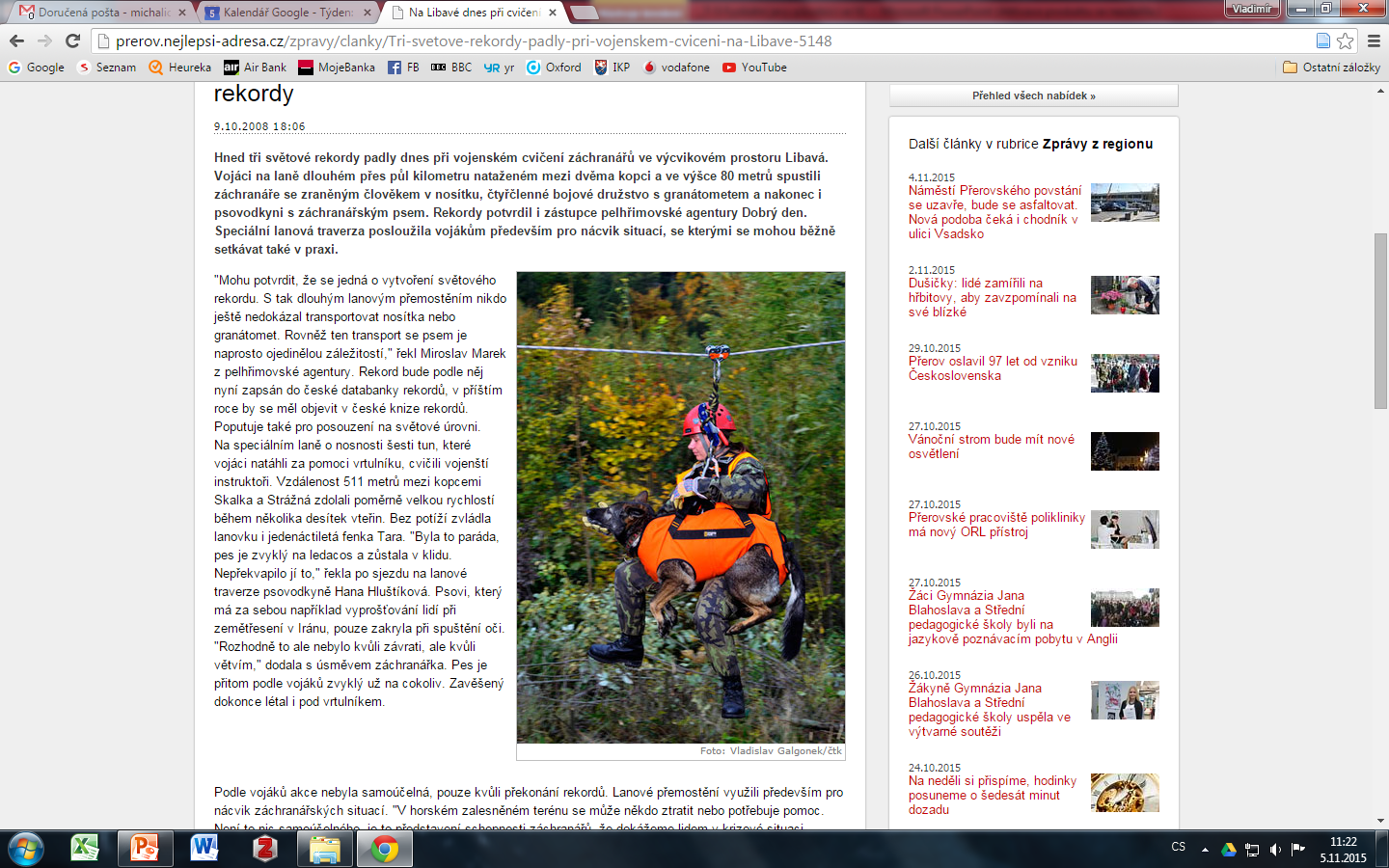 Délka 511m
Lano 12,5mm nosnost 6t
Zatížení až 300kg
Průvěs cca 15m
Výše nad terénem až 80m

Zatížení kotevních bodů?
9
[Speaker Notes: Zatížení KB je cca 5t !!!]
kladky Používané ve vl
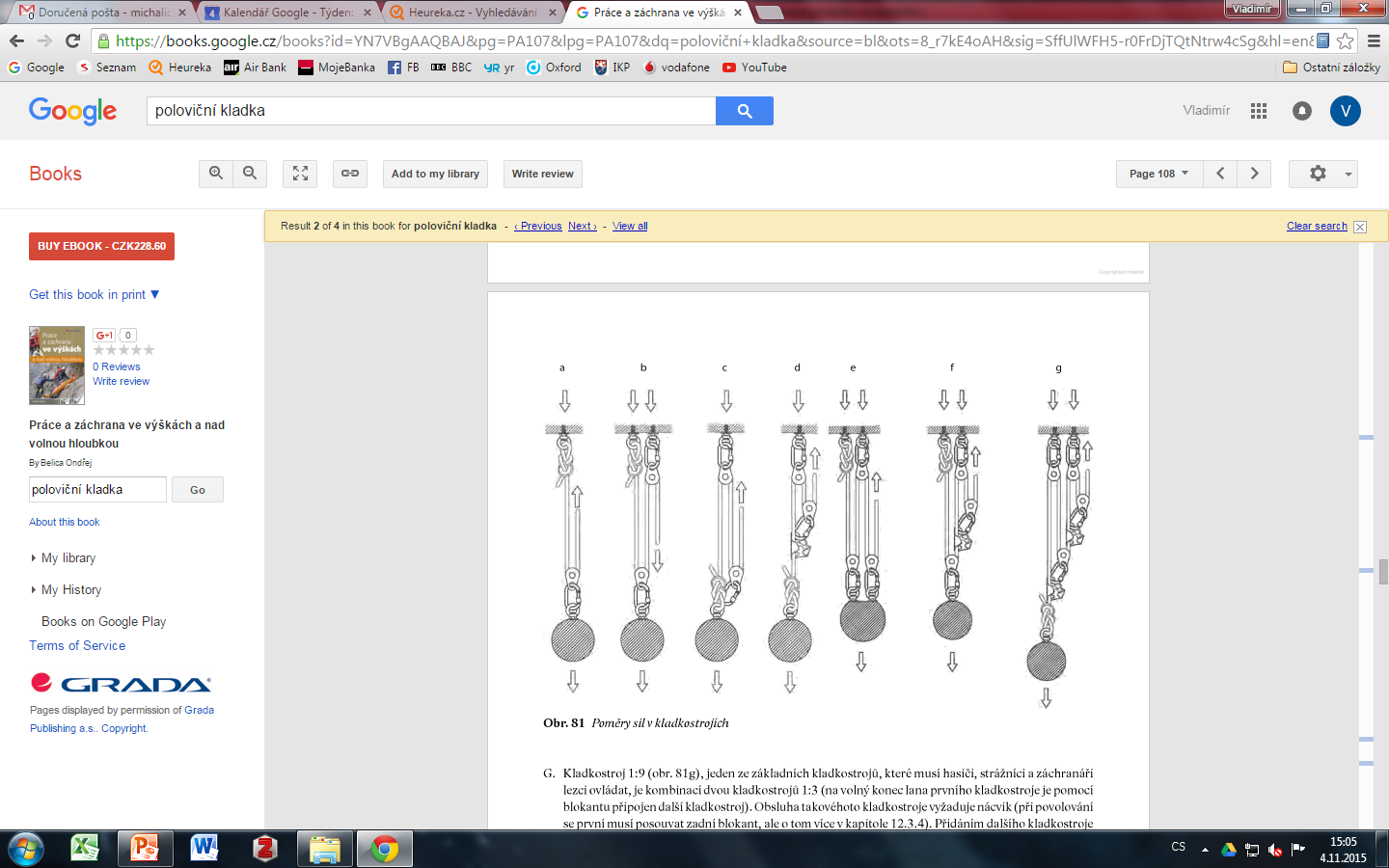 1:2
1:2
1:3
1:3
1:4
1:6
1:9
10
Kladky ještě jednou
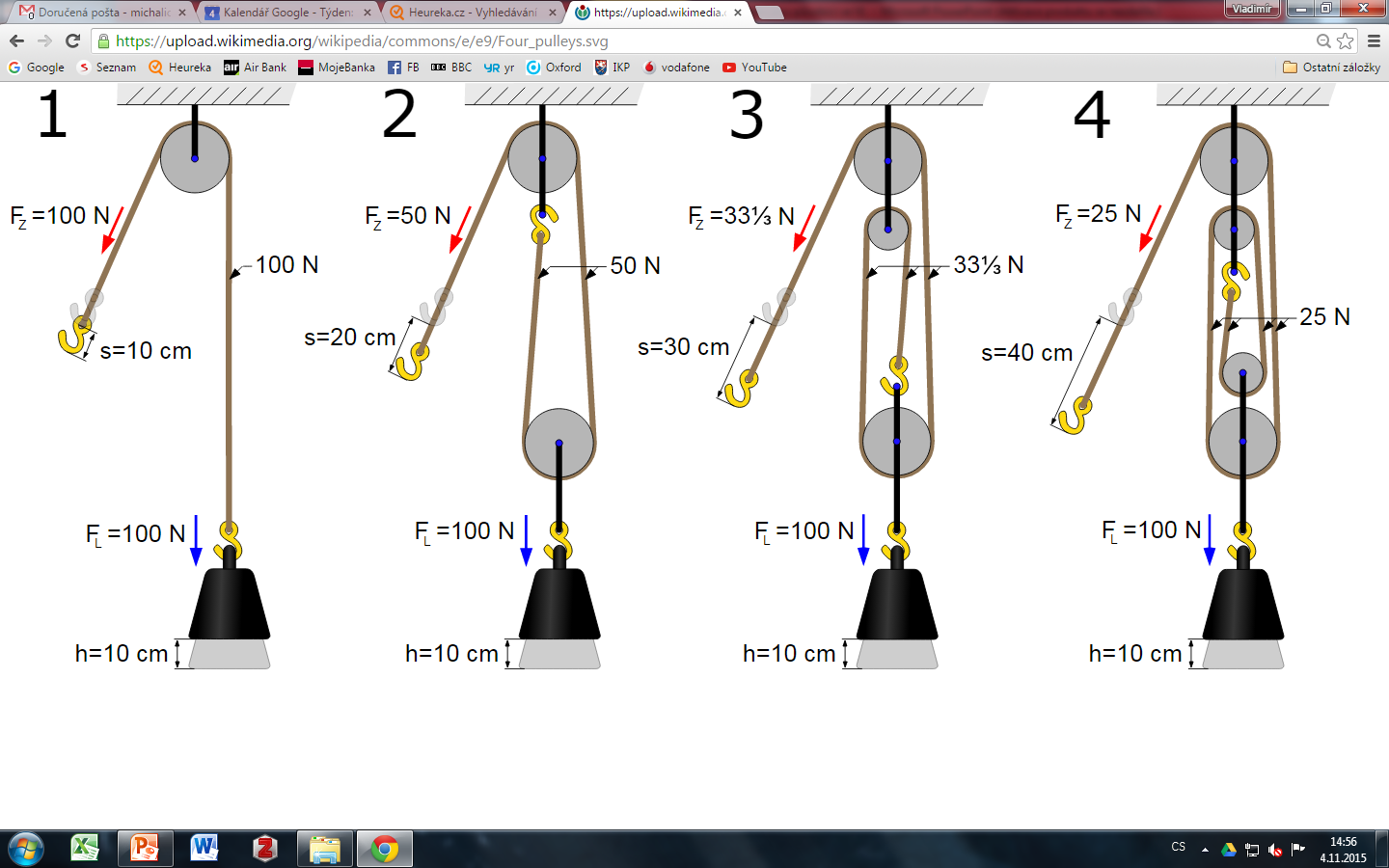 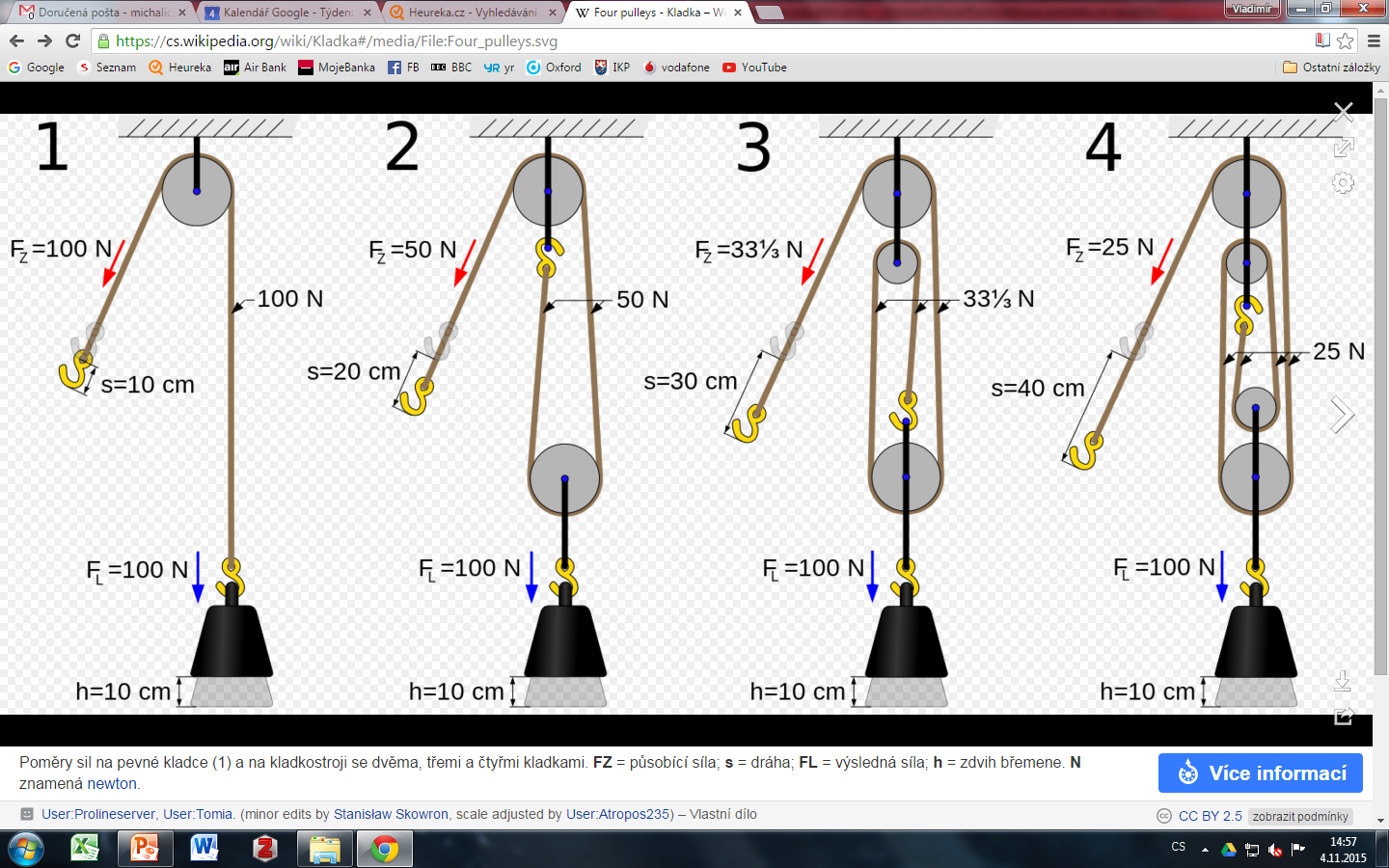 11
K čemu to?
Kotvení a vedení lan při lezení D vs. S lano

Napínání lan – silou trojmužnou

Trhání lan a V3S

Pevnosti materiálu – vaše bezpečnost
12
Testy Pádovka 4. 12. 2016 Náchod
Dyneema
Plochá smyce
Kevlar
Dynamické lanovice

AUGE
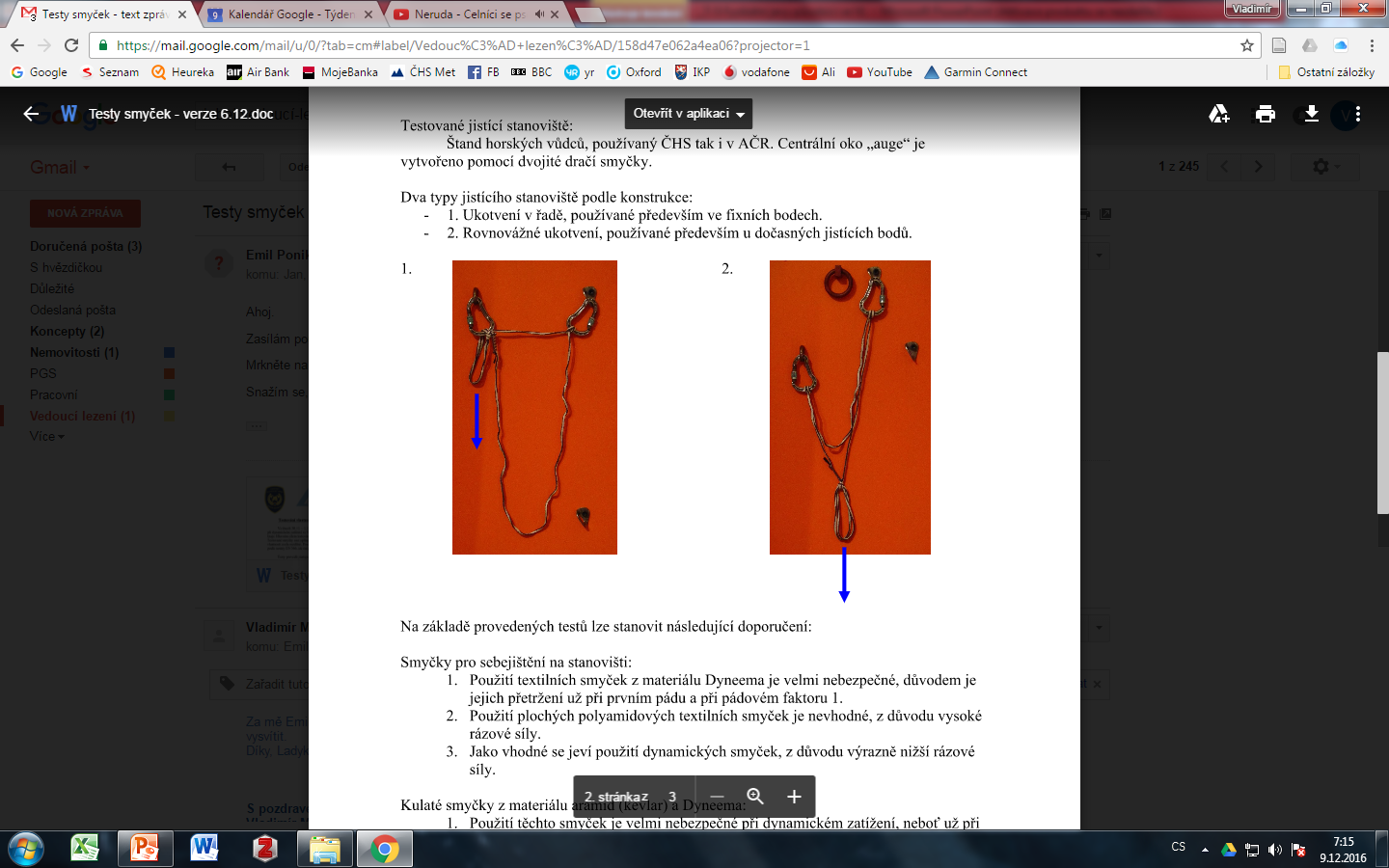 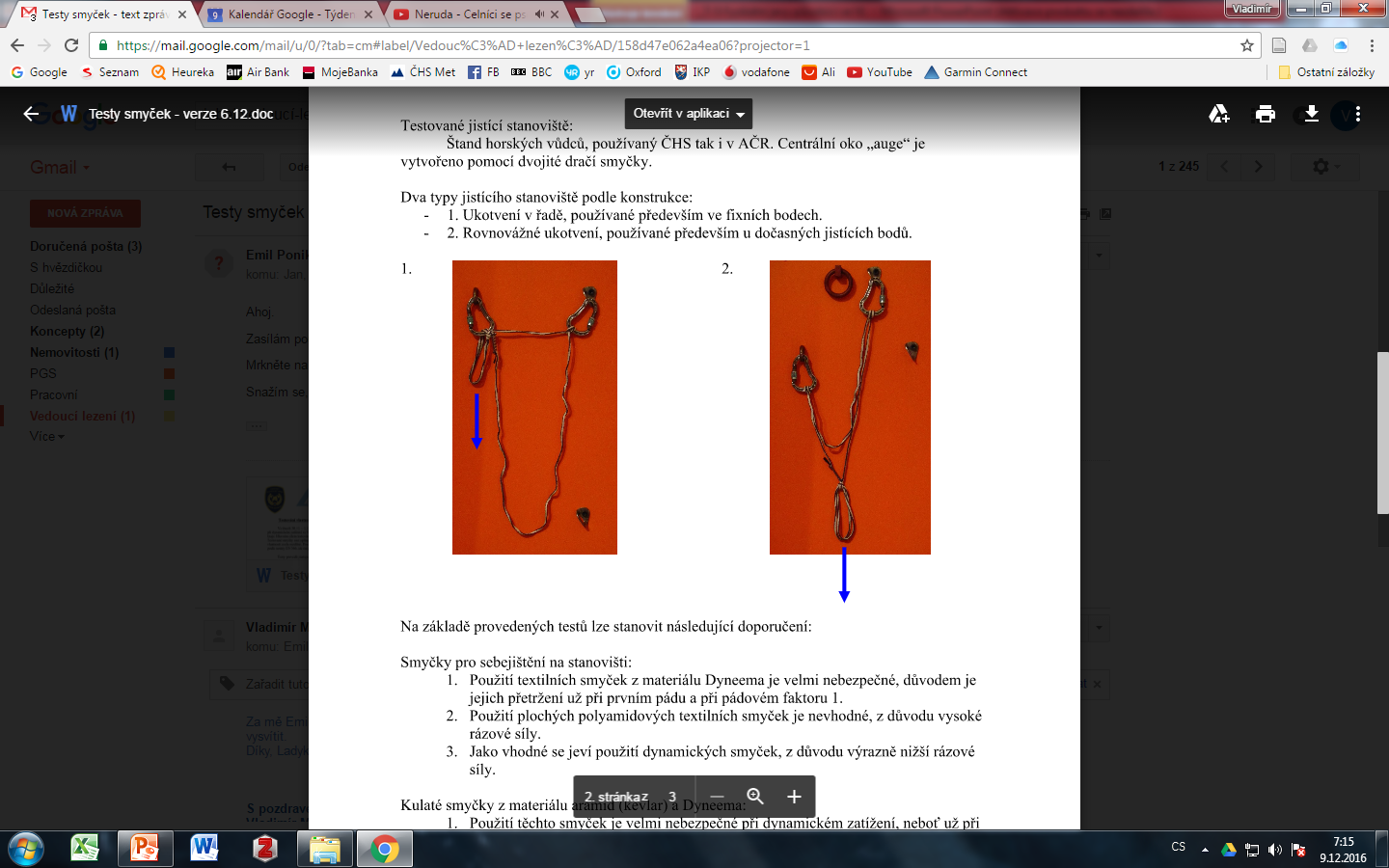 Kotvení V řadě/Rovnovážné
13
[Speaker Notes: Dyneema praská už při 1. pádu a PF=1!!!]
Archimédův kladkostroj – 1:4
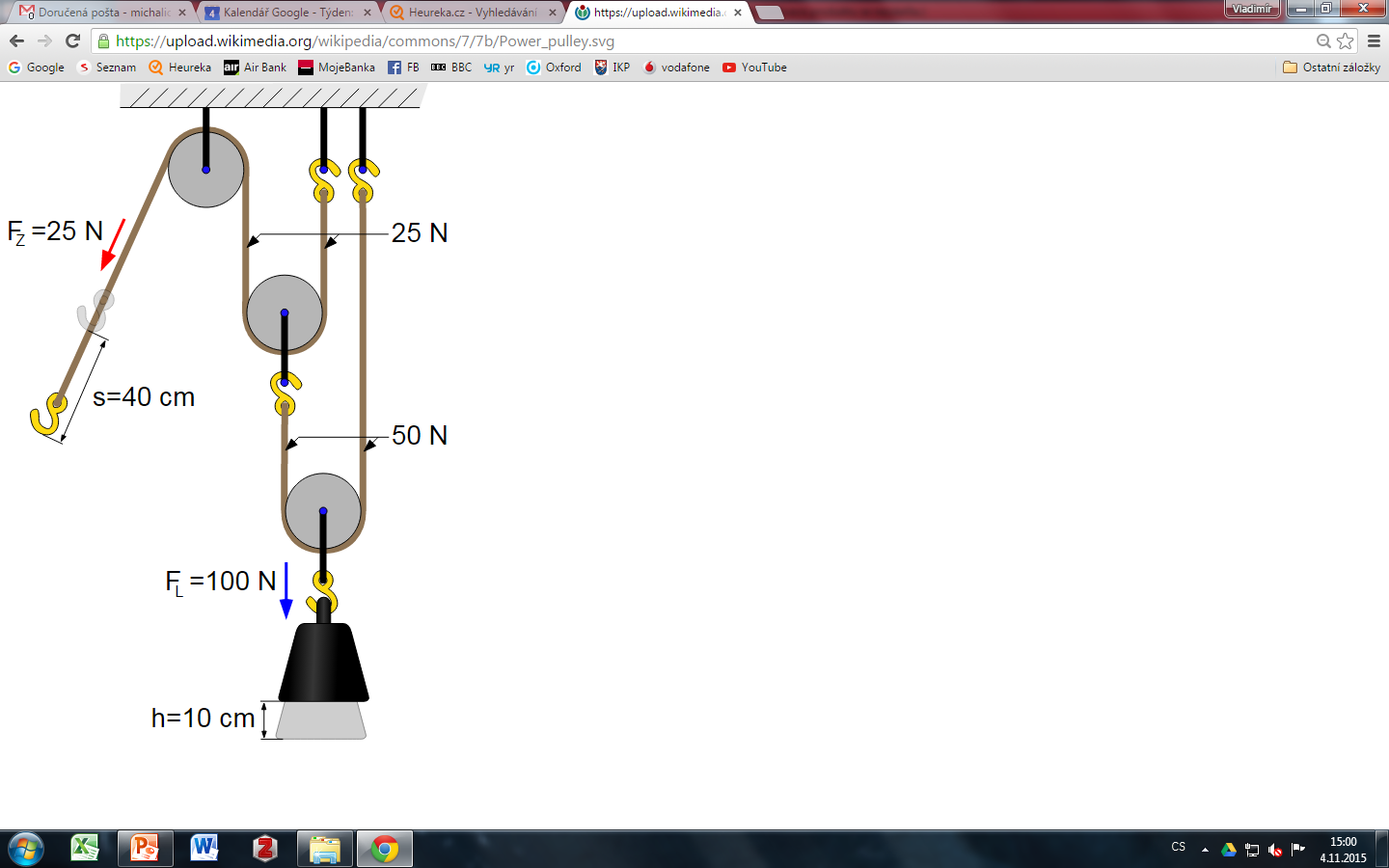 14
děkuji za pozornost
15